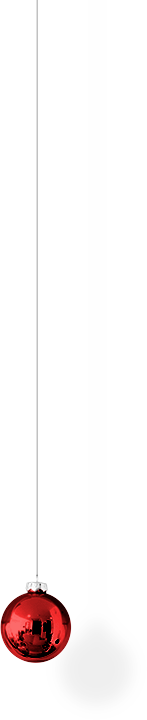 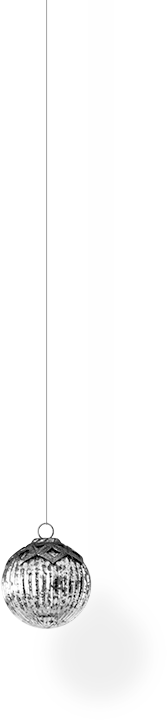 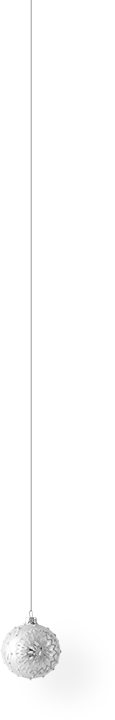 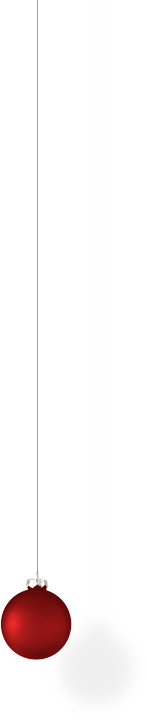 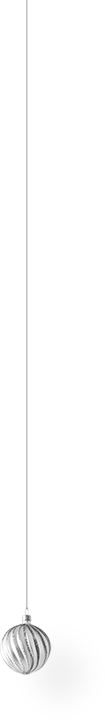 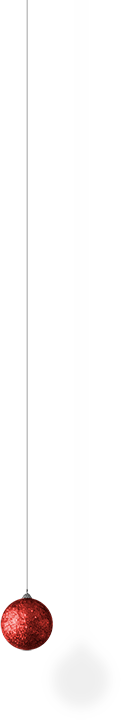 Christmas & New Year
Семина Ирина Дмитриевна
Учитель английского языка
ГБОУ Лицей №126
Санкт-Петербург
What’s the weather like in winter in Russia?
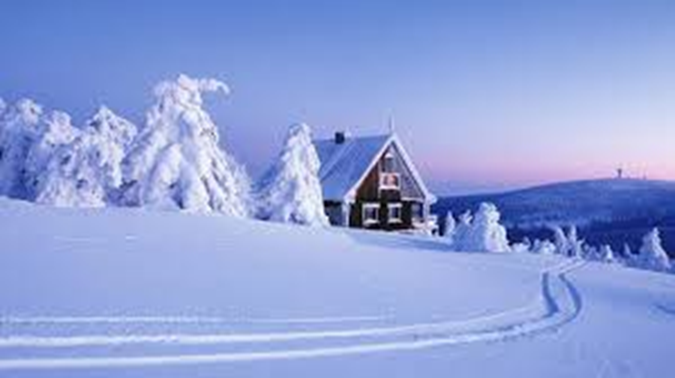 It is usually cold and frosty.
There’s a lot of snow.
Made by Irina Semina
2
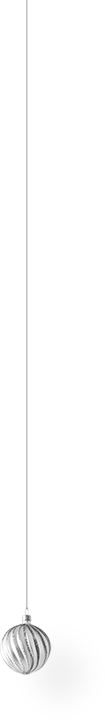 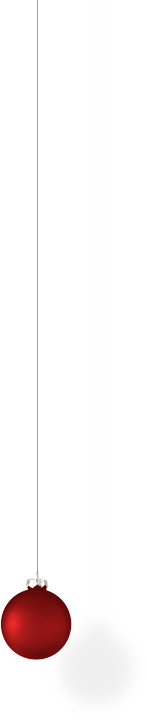 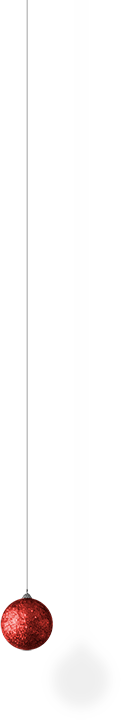 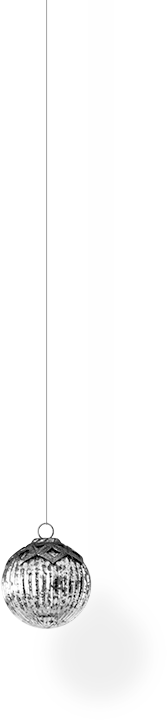 What holidays do we celebrate in winter?
Christmas
New Year
Made by Irina Semina
3
Christmas vs New Year
Christmas is a Christian holiday honoring the birth of Jesus.
New Year is celebrated all over the world as the beginning of a new year.
4
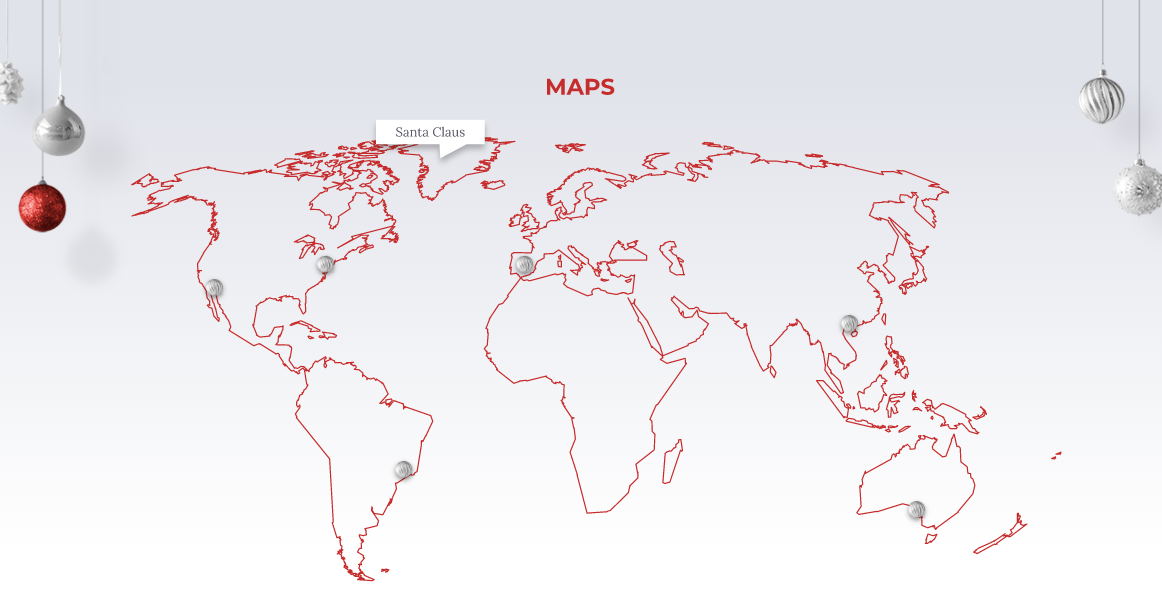 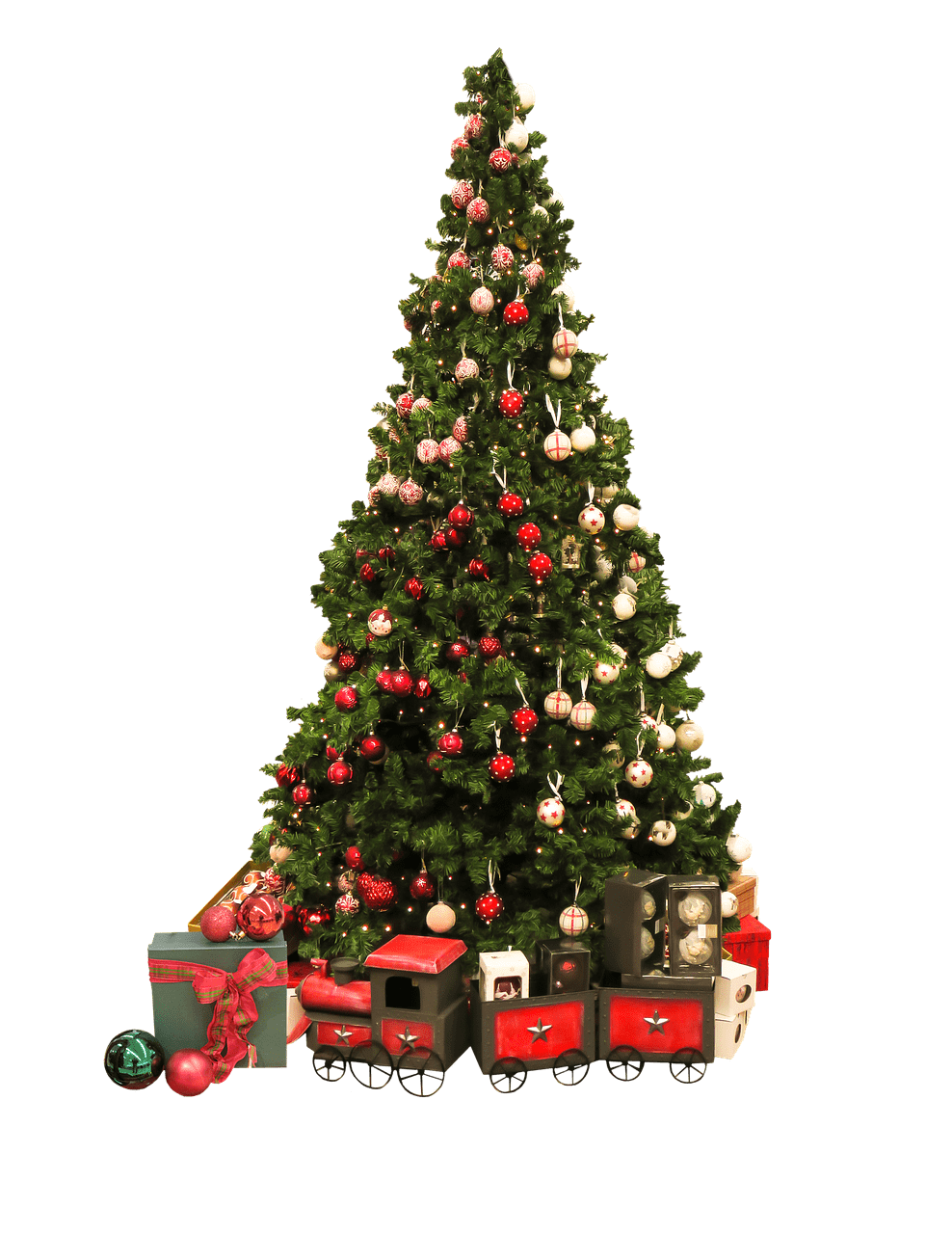 When do 
people celebrate New Year?
… on the 31st of December.
5
When do people 
celebrate Christmas?
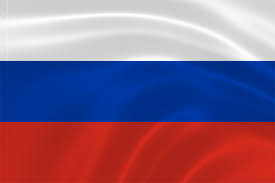 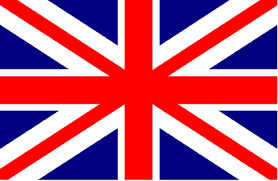 … on the 25th of December.
… on the 7th of January.
Made by Irina Semina
6
Who gives the children presents?
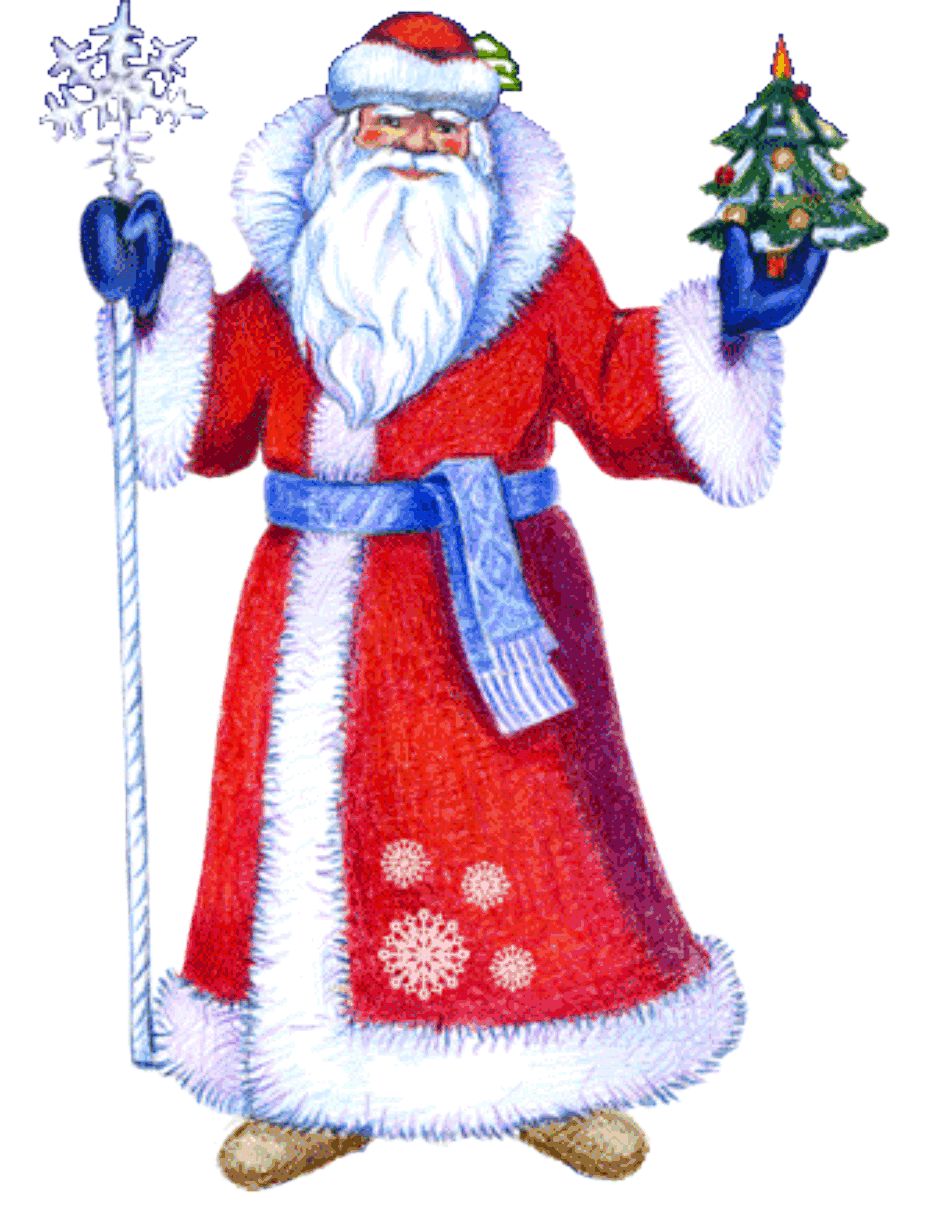 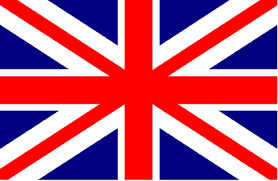 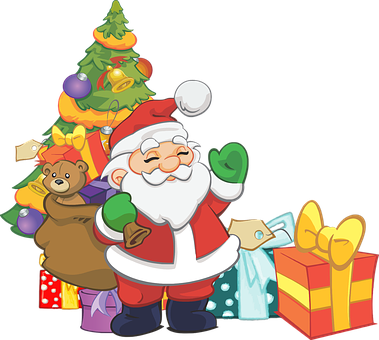 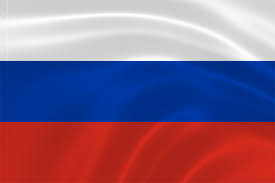 Santa Claus
Ded Moroz
(Grandfather Frost)
Made by Irina Semina
7
Santa Claus
a nightcap
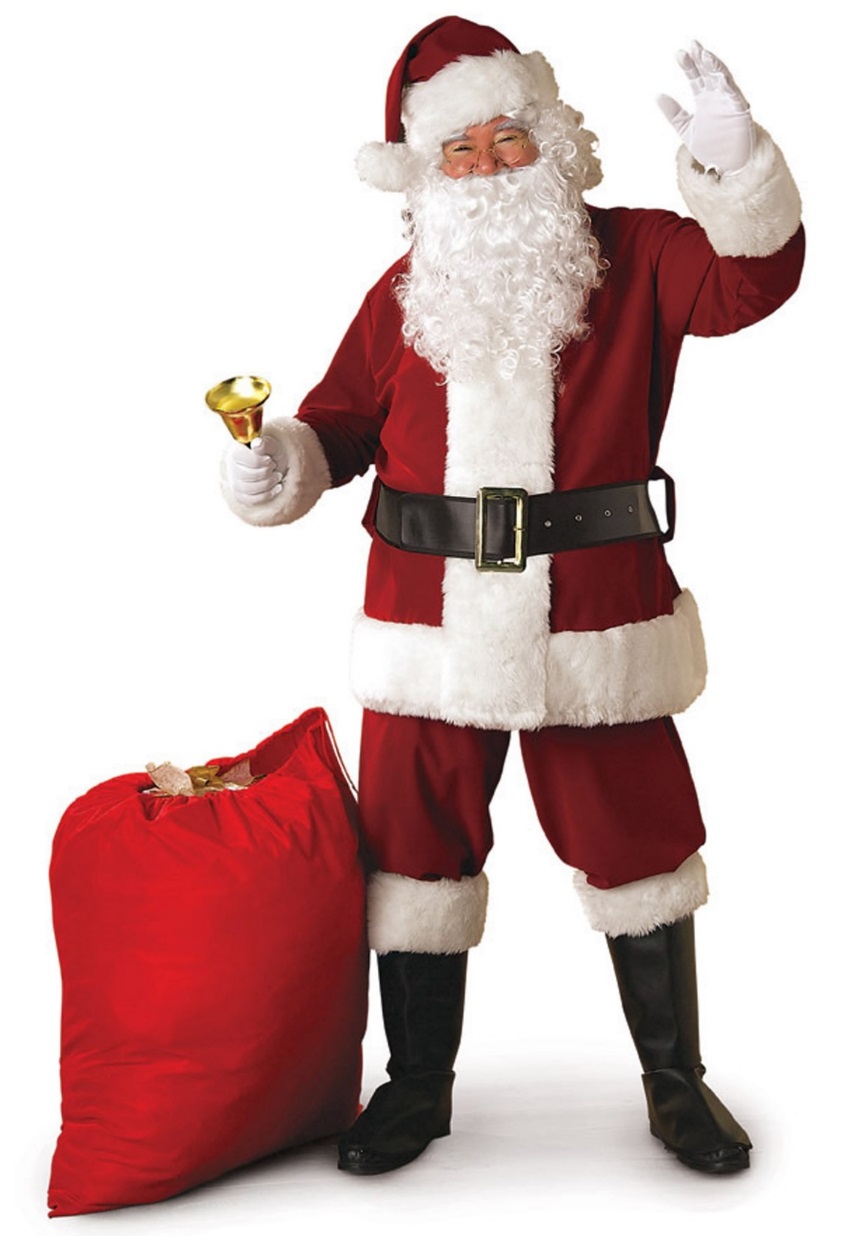 a red coat with white fur collar and cuffs
a bell
a black leather belt and boots
red trousers with white fur cuffs
a bag full 
of gifts to
nice children
Made by Irina Semina
8
Ded Moroz
a semi-round fur hat
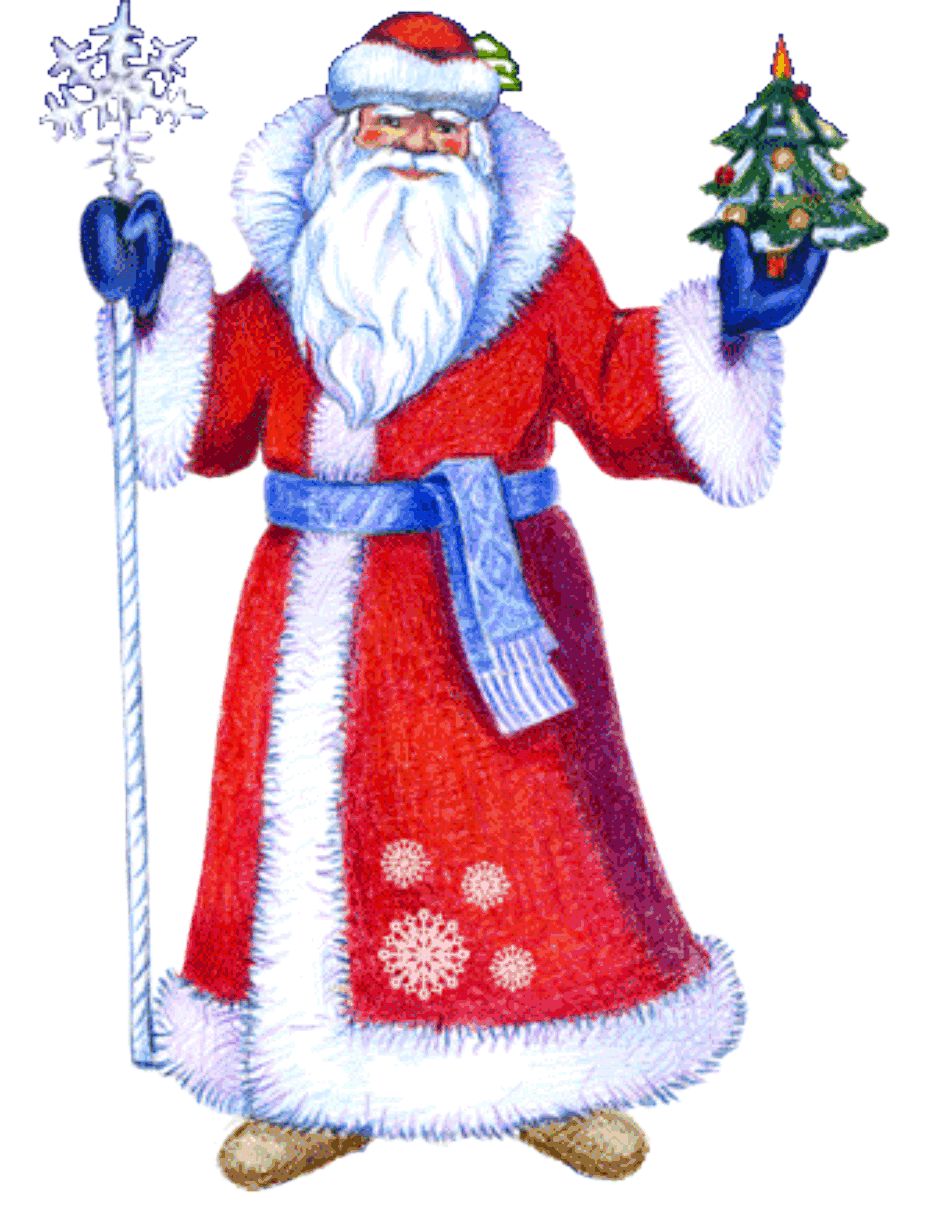 warm
mittens
a long magic stuff
a heel-length
 fur coat
valenki
Made by Irina Semina
Who are their helpers?
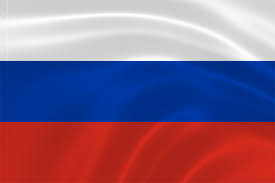 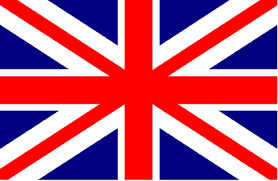 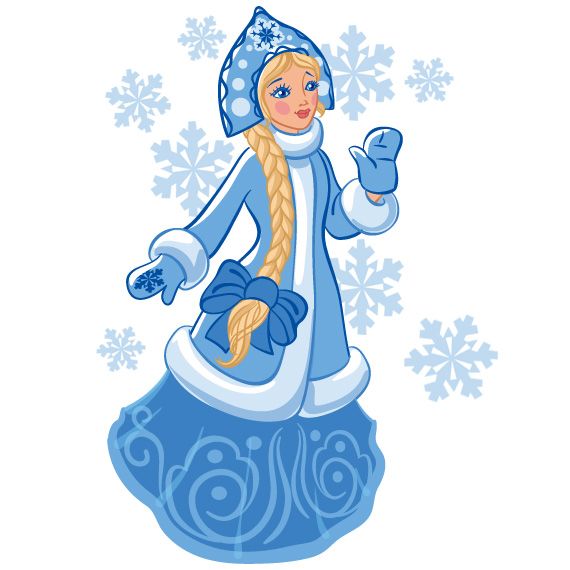 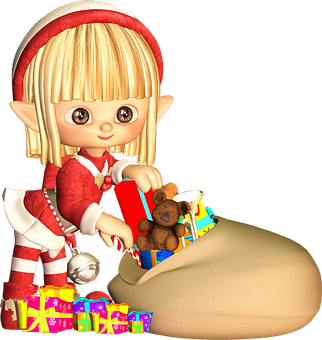 Elf
Snow Maiden
Made by Irina Semina
10
How do they deliver gifts to children?
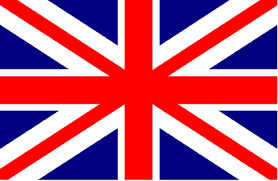 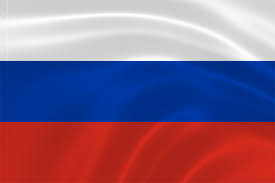 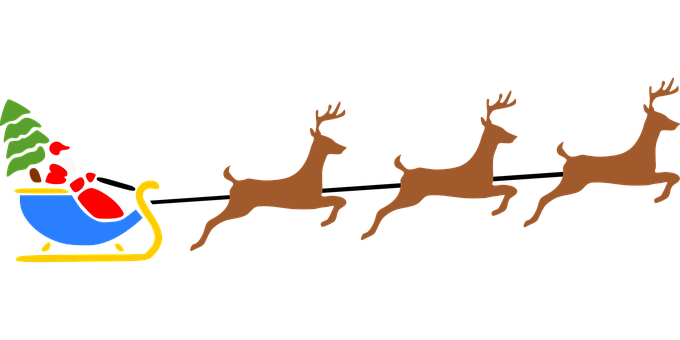 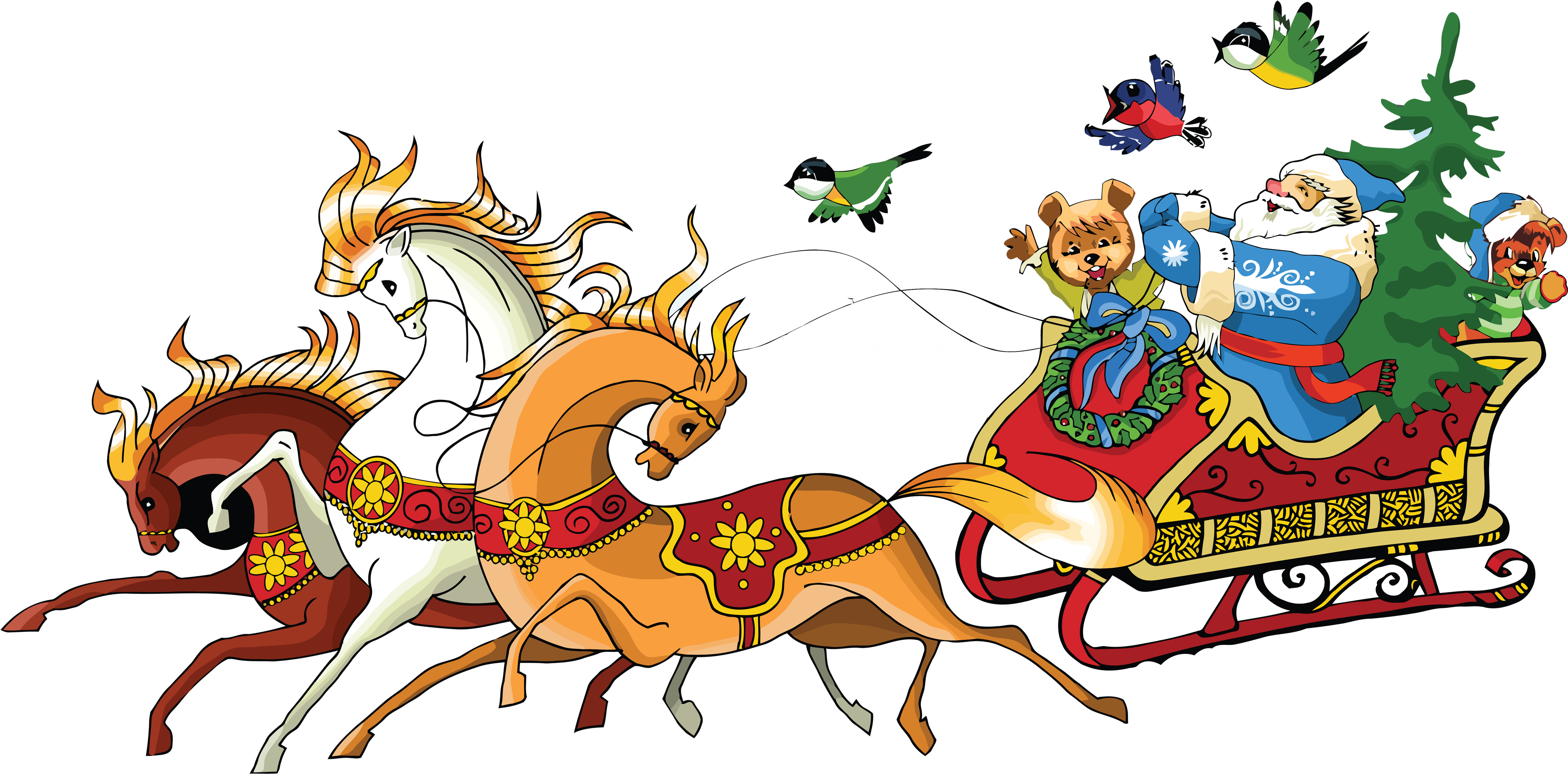 ... in a sleigh through 
the night sky with the help 
of reindeer.
… in a sleigh pulled by troika.
Made by Irina Semina
11
What do we decorate the Christmas tree with?
a star
a stocking
stuffer
Candy 
Canes
glass balls
a snowman
an angel
a wreath
snowflakes
Made by Irina Semina
12
Where do kids find their presents?
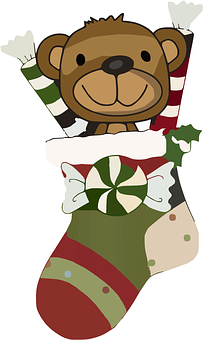 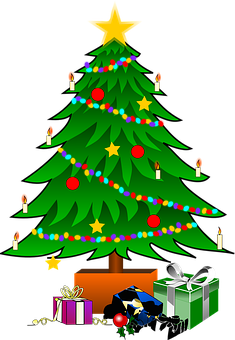 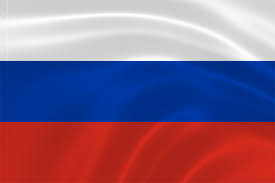 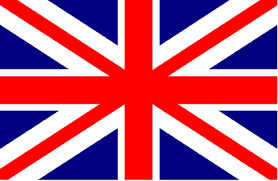 … in the stocking 
               stuffer.
… under the 
Christmas tree.
Made by Irina Semina
13
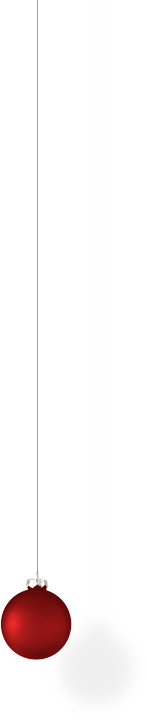 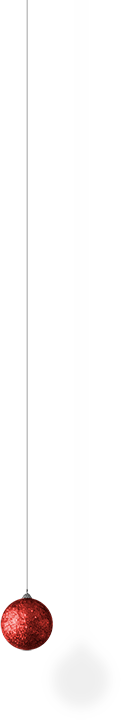 Do you remember what it is?
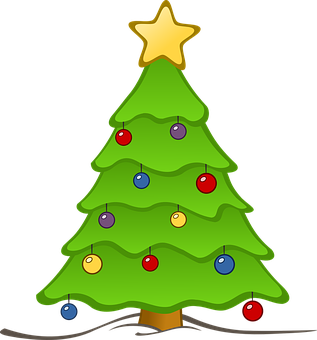 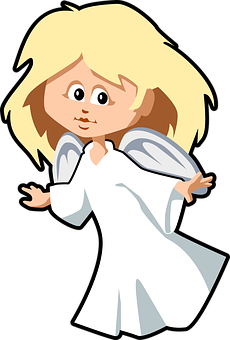 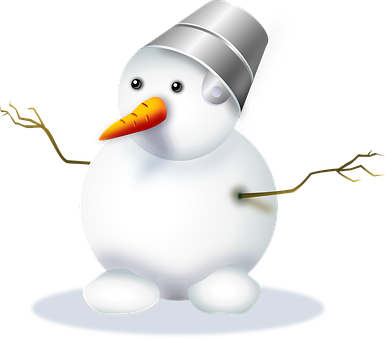 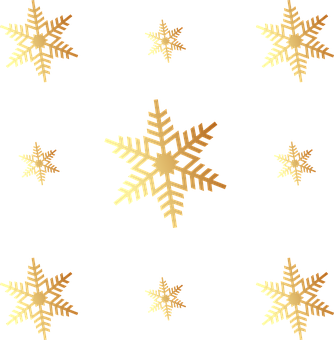 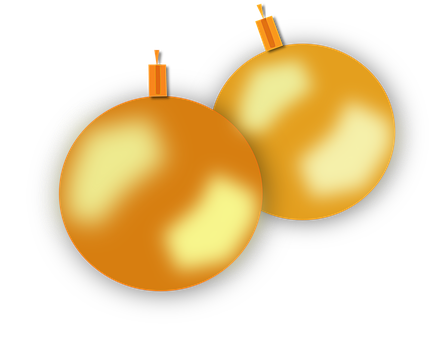 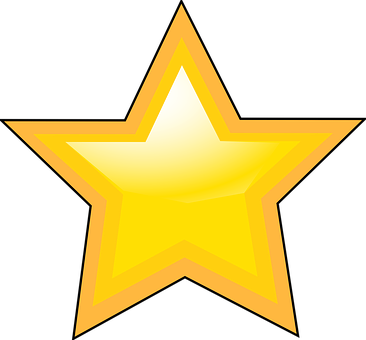 angel
_ _ _ _
C _ _ _ _ _ _ _ s
_ _ _ _
g _ _ _ _
_ _ _ _ _
_ _ _ w_ _ _ _ _ s
s_ _ _ _ _ _
_ _ g _ _
snowflakes
snowman
glass balls
Christmas tree
star
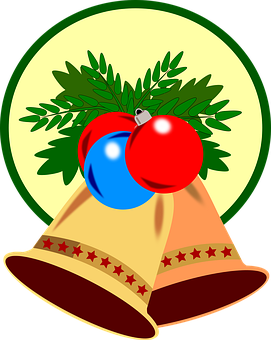 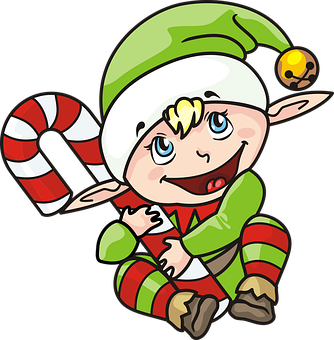 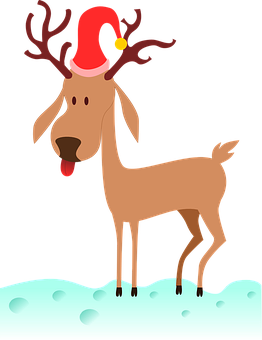 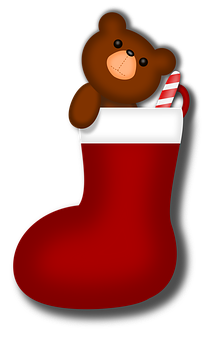 elf
_ _ _ _
s _ _ _ _ _ _ _ _ t _ _ _ e _
_ _ _
r _ _ _ _ _ _
stocking stuffer
bell
reindeer
Made by Irina Semina
14
Tongue twisters
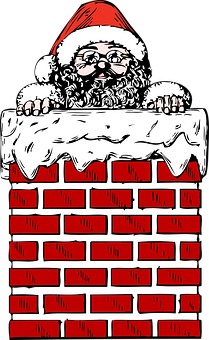 There’s chimney soot on Santa’s suit.
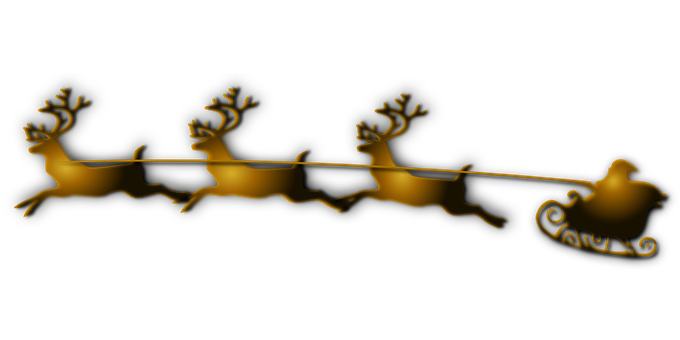 Santa's super sleigh slips 
so swiftly through the snow.
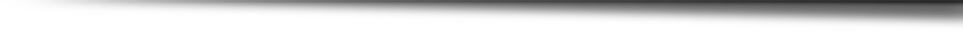 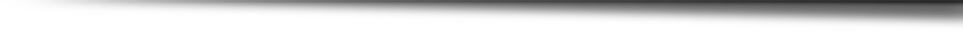 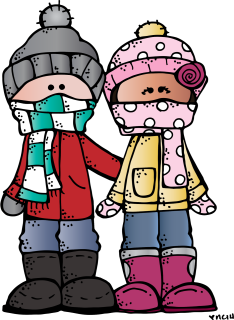 Chilly chipper children chant cheerfully.
Made by Irina Semina
15
Tongue twisters
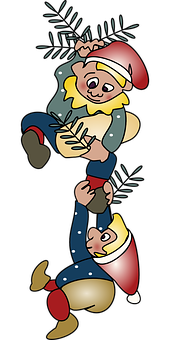 Eleven elves licked eleven  little licorice lollipops.
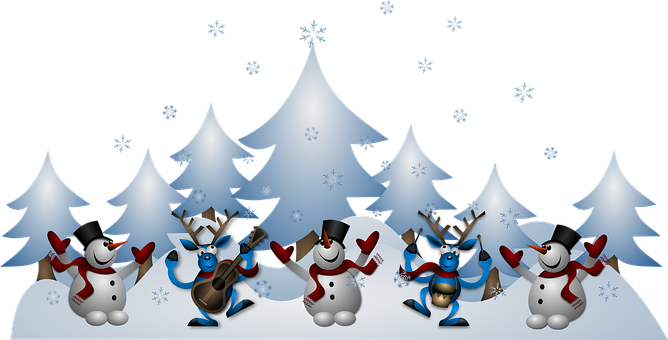 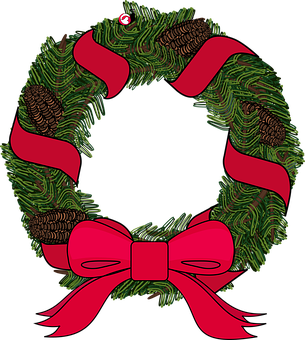 Running reindeer 
romp ’round red wreaths.
16
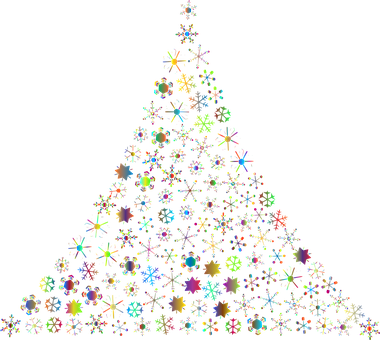 New Year is coming …I wish you a MERRY CHRISTMAS
AND A HAPPY NEW YEAR!
Made by Irina Semina
17